Sunday, March 14, 2021 - PM
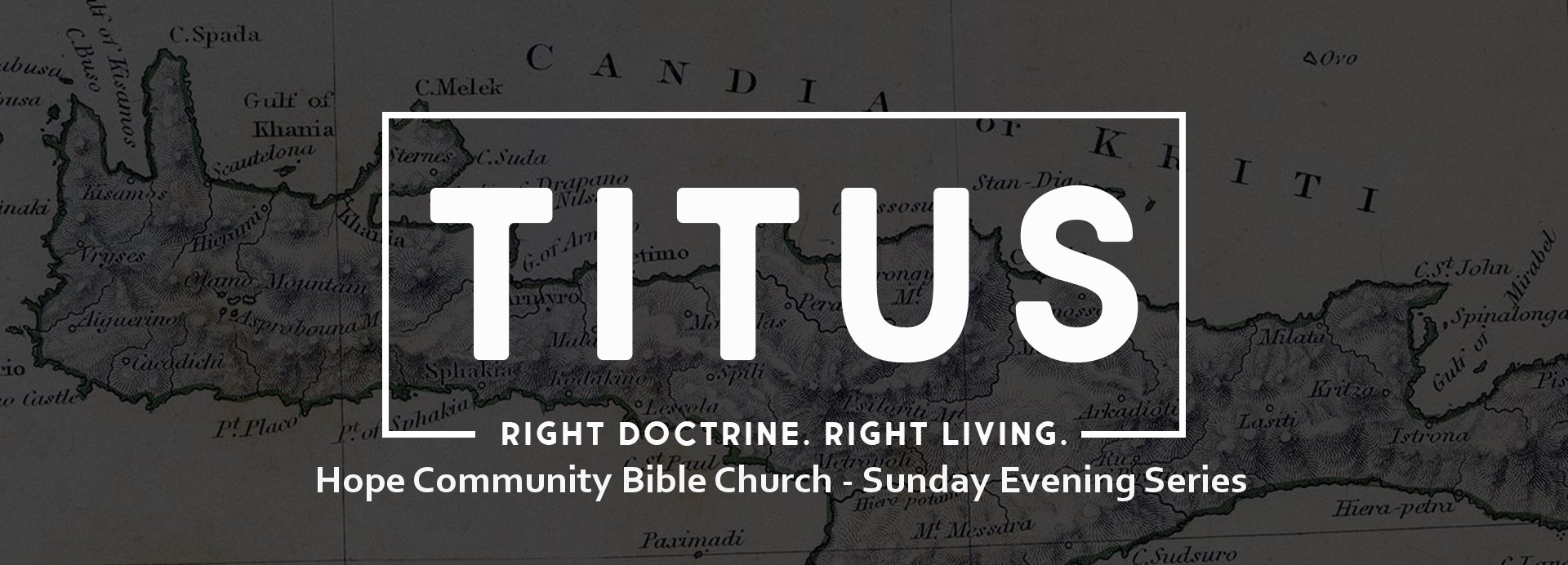 The Church: Putting the Word of God on Display
Titus 2:1-10 (Part 5 – Slaves)
Right Doctrine – Right Living – Titus
Titus 2:1-10
1 But as for you, speak the things which are fitting for sound doctrine. 2 Older men are to be temperate, dignified, sensible, sound in faith, in love, in perseverance. 3 Older women likewise are to be reverent in their behavior, not malicious gossips nor enslaved to much wine, teaching what is good, 4 so that they may encourage the young women to love their husbands, to love their children, 5 to be sensible, pure, workers at home, kind, being subject to their own husbands, so that the word of God will not be dishonored. 6 Likewise urge the young men to be sensible; 7 in all things show yourself to be an example of good deeds, with purity in doctrine, dignified, 8 sound in speech which is beyond reproach, so that the opponent will be put to shame, having nothing bad to say about us. 9 Urge bondslaves to be subject to their own masters in everything, to be well-pleasing, not argumentative, 10 not pilfering, but showing all good faith so that they will adorn the doctrine of God our Savior in every respect.
Right Doctrine – Right Living – Titus
Ephesians 5:25-27
25 Husbands, love your wives, just as Christ also loved the church and gave Himself up for her, 26 so that He might sanctify her, having cleansed her by the washing of water with the word, 27 that He might present to Himself the church in all her glory, having no spot or wrinkle or any such thing; but that she would be holy and blameless.
Right Doctrine – Right Living – Titus
Big Idea
Our goal as believers is so adorn our lives with the truth and practice of Christ that we point others to Christ.
Right Doctrine – Right Living
Right Doctrine – Right Living
Sound doctrine is the source of all godly testimony and living (2:1)
Older men are to be godly to attract others to the Savior (2:2)
Older women are to be examples of godliness, training younger women (2:3)
Younger women are to be godly homemakers so that the word of God will not be dishonored (2:4-5).
Younger men are to so live their lives as to attract others to the Savior (2:6-8).
Slaves are to be subject to their masters, setting a godly example in their service, so that others will be attracted to the Savior (2:9-10).
Right Doctrine – Right Living – Titus
Galatians 3:28
There is neither Jew nor Greek, there is neither slave nor free man, there is neither male nor female; for you are all one in Christ Jesus.
Right Doctrine – Right Living – Titus
Ephesians 6:5-9
5 Slaves, be obedient to those who are your masters according to the flesh, with fear and trembling, in the sincerity of your heart, as to Christ; 6 not by way of eyeservice, as men-pleasers, but as slaves of Christ, doing the will of God from the heart. 7 With good will render service, as to the Lord, and not to men, 8 knowing that whatever good thing each one does, this he will receive back from the Lord, whether slave or free. 9 And masters, do the same things to them, and give up threatening, knowing that both their Master and yours is in heaven, and there is no partiality with Him.
Right Doctrine – Right Living
Right Doctrine – Right Living
Slaves are to be subject to their masters, setting a godly example in their service, so that others will be attracted to the Savior (2:9-10).
Slaves are to be subject to their masters in everything (9a)
Right Doctrine – Right Living – Titus
Colossians 3:22-24
22 Slaves, in all things obey those who are your masters on earth, not with external service, as those who merely please men, but with sincerity of heart, fearing the Lord. 23 Whatever you do, do you work heartily, as for the Lord rather than for men, 24 knowing that from the Lord you will receive the reward of the inheritance. It is the Lord Christ whom you serve.
Right Doctrine – Right Living
Right Doctrine – Right Living
Slaves are to be subject to their masters, setting a godly example in their service, so that others will be attracted to the Savior (2:9-10).
Slaves are to be subject to their masters in everything (9a)
Slaves are to be well-pleasing (9b)
Slaves are not to be argumentative (9c)
Slaves are not to pilfer (10a)
Slaves are to be showing all good faith (10b)
The result of a slave’s godly example will be that they will adorn the doctrine of God our Savior in every respect (10c)
Right Doctrine – Right Living – Titus
Big Idea
Our goal as believers is so adorn our lives with the truth and practice of Christ that we point others to Christ.
Sunday, March 14, 2021 - PM
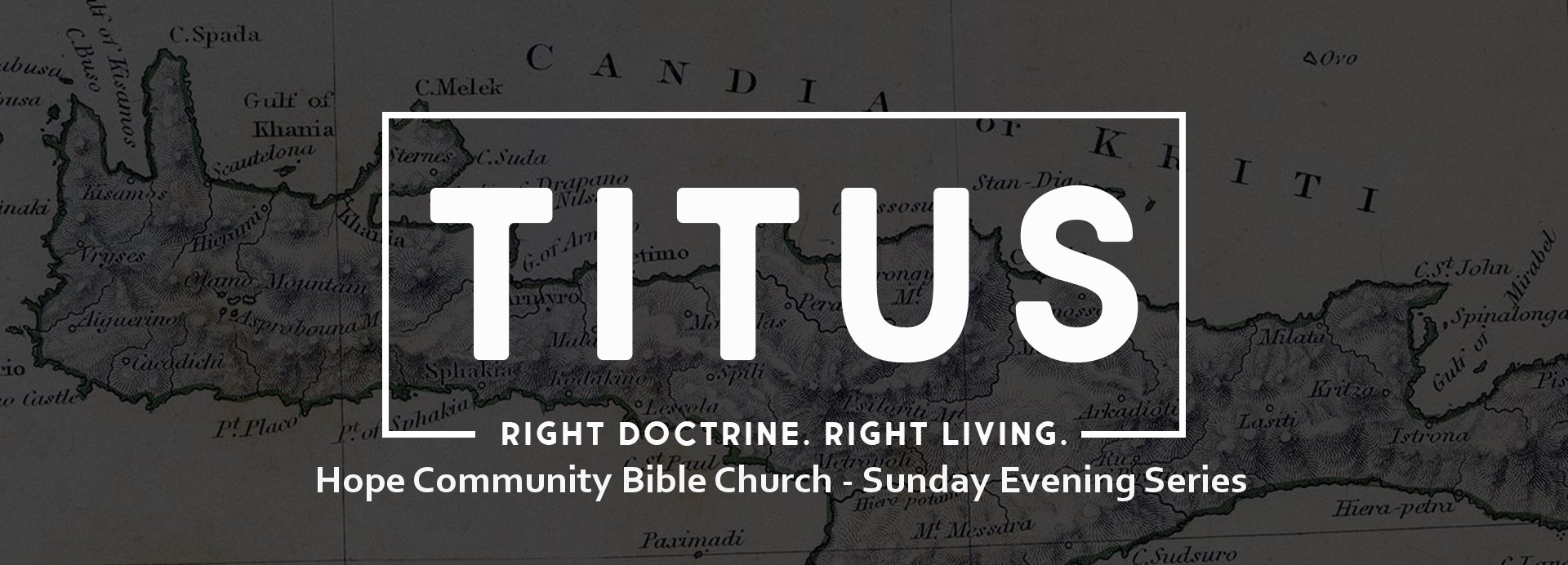 The Church: Putting the Word of God on Display
Titus 2:1-10 (Part 5 – Slaves)